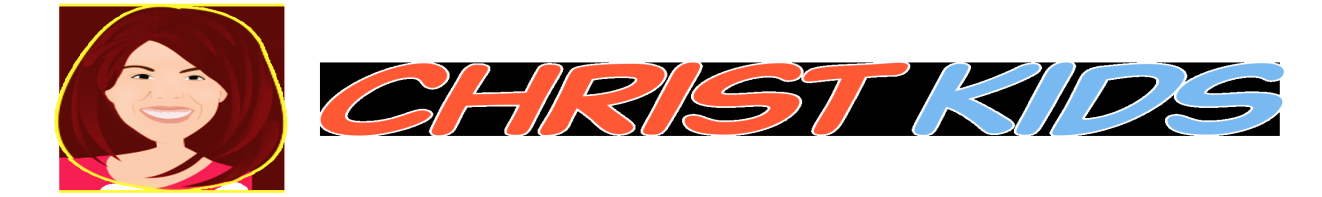 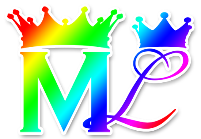 Lesson #455 How to Show God we Love Them
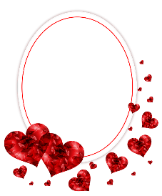 I love you God
Holy angels, today Christ Lisbet explains what we should do to show 
God MelquisedecLisbet that we love Them.    
Clip
MelquisedecLisbet is pleased when we, Their faithful children, praise Them with Fruit of Lips in front of everyone. Christ explains how we can show God we love Them, by doing the Righteous Deeds that They have sown in our mind. The ones Christ Lisbet has taught us. This is pleasing to God because this is the way to show Them that we will never fail Them.

We should not go through life talking and being known only as a talker that promises things and doesn’t fulfill them. Fruit of Lips is speaking and living what one speaks. It is doing or fulfilling what you promise. That makes us trustworthy people and that has a lot of Value to God.

For example, if we say that MelquisedecLisbet are our Faith and we Trust in Them, then we cannot live with terror and fears. We should live in peace and rest, reflecting that our trust is in our Spiritual Parents, without caring what is happening around us. 

For example, if we promise to be a good student and pay attention in class, do our homework and study; then we need to do that. When MelquisedecLisbet see those righteous deeds and that we are being honest and responsible by fulfilling our promises, then that is when the fruit of those righteous deeds are manifested, and we reap good grades and rewards from teachers. 

When we make a petition to God, it does not just mean to ask and that’s it. We have to have the right behavior and attitude with God and with others around us. We should be trustworthy people that live in the way we have learned from MelquisedecLisbet. How beautiful our Spiritual Parents are for teaching us this new way of life, that is gratifying to Them and it is so good for us.

Brothers, our Mother reminded us what it says in Hebrews 13:15 “That is why, always offer to God the Father and Mother, through Christ Lisbet, the sacrifice of Praise, that is, Fruit of Lips that recognize Their Almighty Name, MelquisedecLisbet.”  That is why we, Their faithful spiritual children, show Them how much we love Them by giving Fruit of Lips that recognize Their Almighty name, MelquisedecLisbet.



Our petitions and prayers to Melquisedec in the name of Christ Lisbet are responded because we Love God and we show Them with our Fruit of Lips that is backed up by our Just Actions that we have learned from our Marvelous God.

Thank you MelquisedecLisbet for teaching me how to demonstrate how much I love You.  Amen, Hallelujah! 
For MelquisedecLisbet!
For our Father and our Mother!
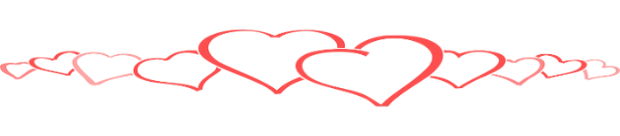 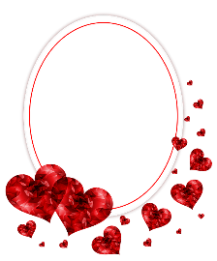 I love you God
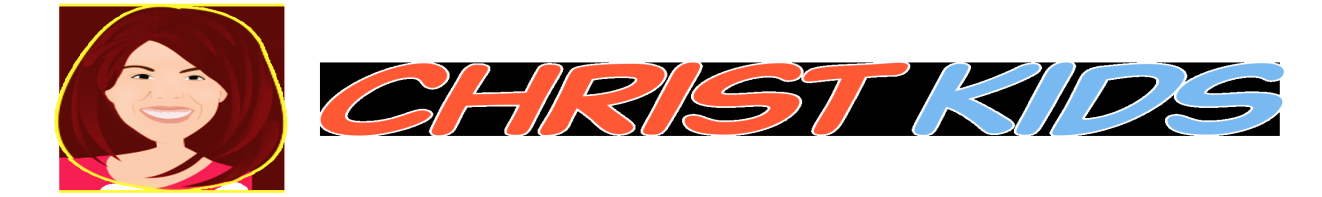 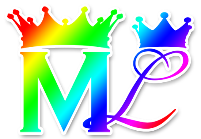 Lesson #455 How to Show God we Love Them
Page for the Collaborator/Parent
Instructions for the class:

Make copies of pages 1 and 3 for all the children.
The collaborator gives a brief introduction to the topic 
You can ask the following questions to reinforce the topic:
How do we show God we Love Them? By doing the Rightous Deeds that They have sown in our mind.
What is Fruit of Lips? To speak and live what you speak. To do or fulfill your promises. That makes us trustworthy and that is very valuable to God.  
When are our petitions answered? When we Love God and we show it with our Fruit of Lips that is backed up by the rightous deeds that we have learned from our Marvelous God.
The collaborator/parent should encourage the child to answer the questions while the candle is on the screen.
It is recommended to remind the children of how important it is to review the lessons at home

Activity: I Love MelquisedecLisbet
The children will write the fruit of lips and righteous deeds that they will show MelquisedecLisbet to tell them they Love them. This is a promise they are making to MelquisedecLisbet.
			
Materials:			
Pencil
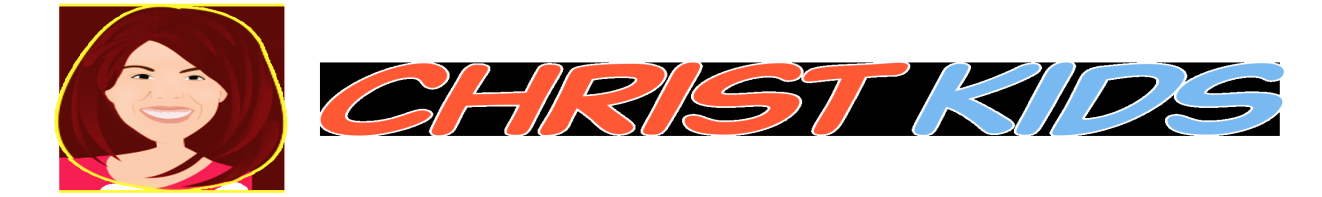 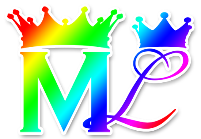 Lesson #455 How to Show God we Love Them
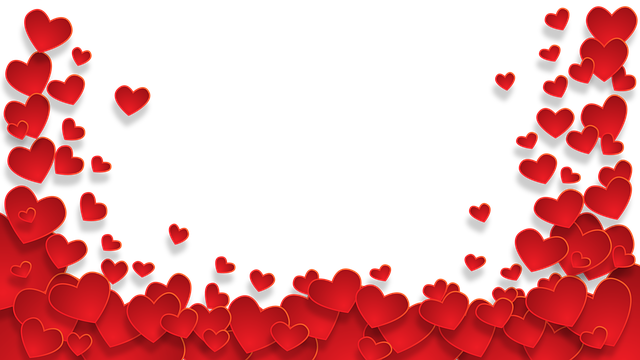